Санкт-Петербург
                                          Гимназия № 205 
                                 учитель Дорофеева Н.Ш.
Урок по окружающему миру.Тема: «Берегите птиц»
Сарыч
Сарыч за месяц съедает около  160 полевых мышей


Мыши съедают до четвертой части урожая !
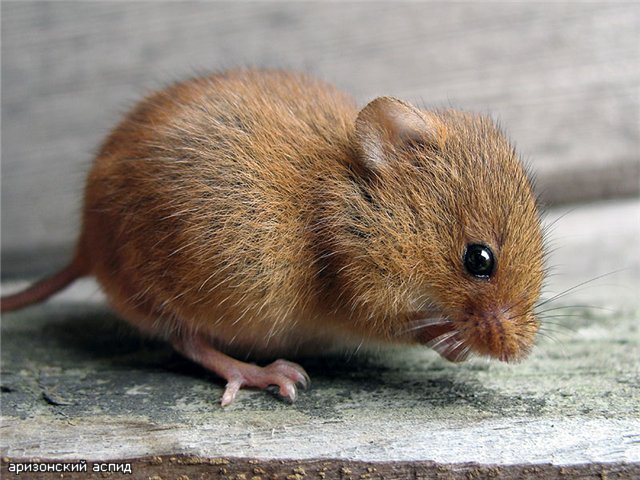 Грач
За одно лето грач съедает 24400000 проволочных червей-личинок
личинки проволочных червей самые губительные вредители наших полей.
Королек
Самая маленькая птичка хвойных лесов уничтожает до 100000000 мелких насекомых в год
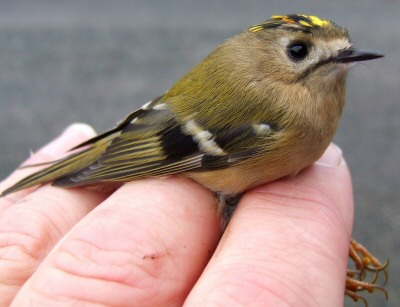 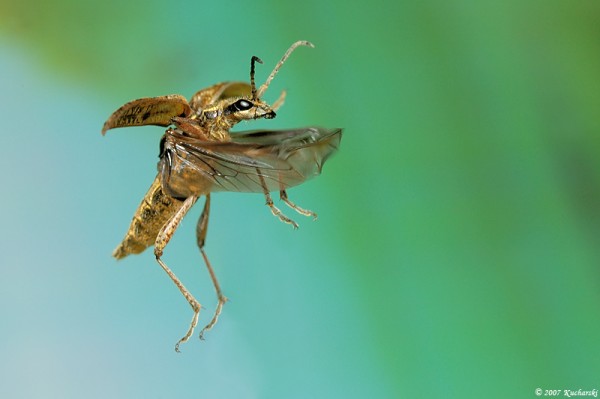 Мухоловка
Мухоловка уничтожает за месяц 250000 мух.
Мухи злейшие враги,которые переносят возбудителей болезней.
Дятел  с 4 часов до 9 часов прилетает  к своему гнезду до 350 раз.
Сова
Сова за ночь съедает 7-8 мышей.Только за год семья  уничтожает 10000 мышей.
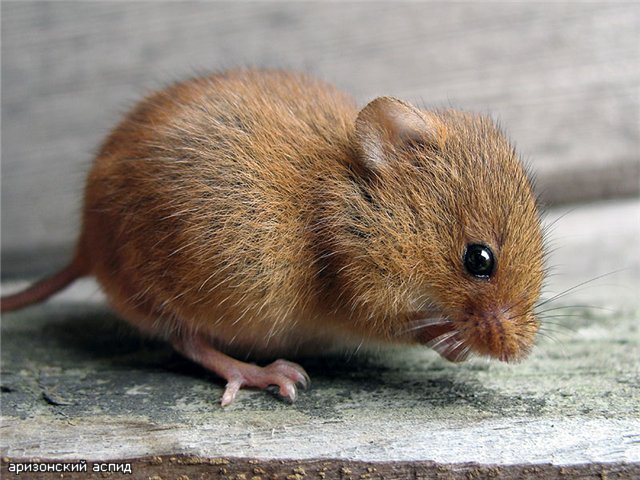 Берегите птиц !!!
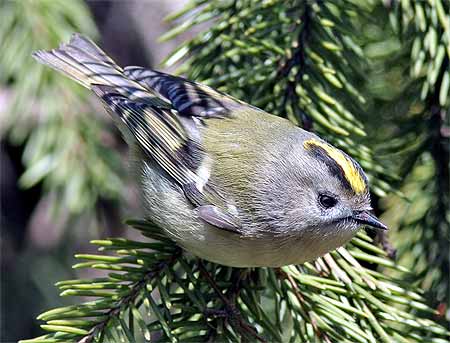 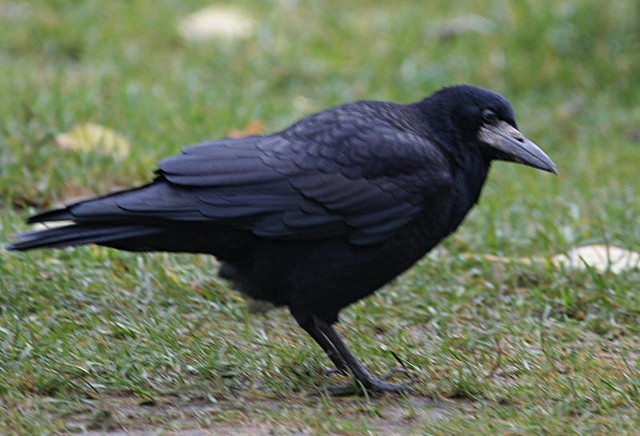 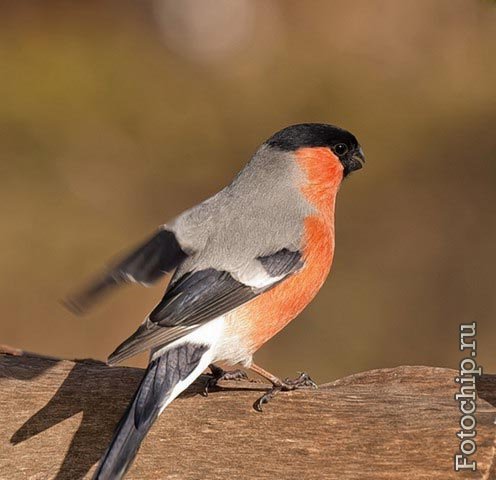 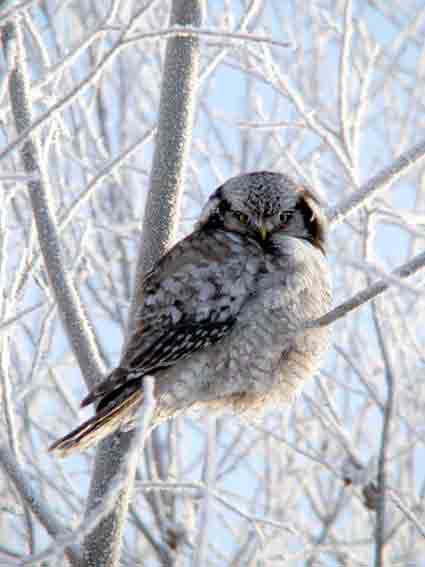 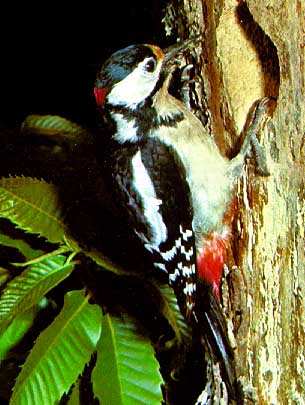 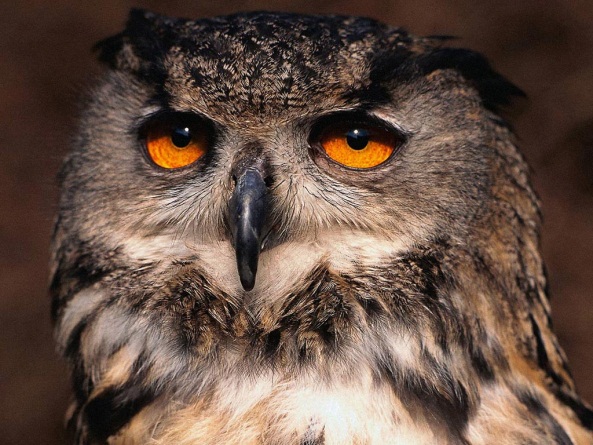